Replications in Multi-Region Peer-to-peer Systems
Yuval Rochman
Computer Science 
Tel-Aviv Univ.
Hanoch Levy
Computer Science 
Tel-Aviv Univ
Eli Brosh
Computer Science 
Columbia Univ
1
Y. Rochman
6/15/2012
Problem: Vod P2P servers
Players: End-User Terminals + a Central Video Server.
Objective: Central server is bottleneck  need to reduce its load.
Solution: Use user terminals to store movies and upload to other terminals.
Demand reduces
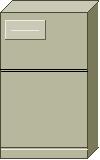 Video server
Router
User terminals
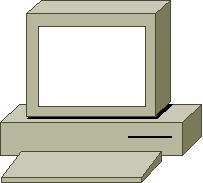 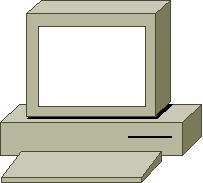 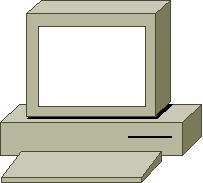 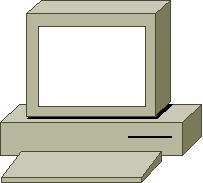 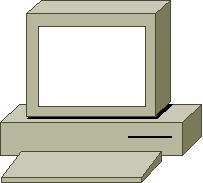 2
Y. Rochman
6/15/2012
Single- and Multi-Region
Single Region System.
Video server
Multi Region System.
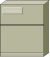 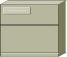 Video server
Router
Router
Router
User terminals
User terminals
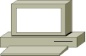 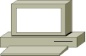 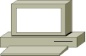 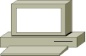 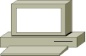 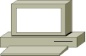 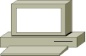 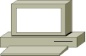 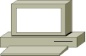 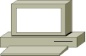 User terminals
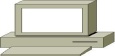 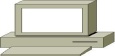 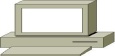 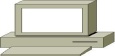 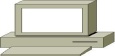 3
Y. Rochman
6/15/2012
Equivalent problem: The department store problem
Players: Customers buying shirts + k department stores
 Every store has limited storage.
Goal: place shirts in department stores.
Challenge: Combinatorial problem based on multi-dimensional stochastic variables
Clothing factory
Revenue:
Local > Remote >  Factory
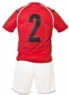 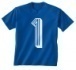 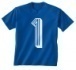 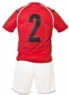 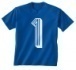 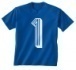 Local storage
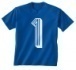 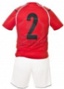 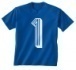 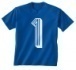 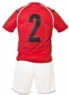 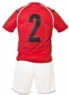 Stochastic demand
store 1
store 2
4
Y. Rochman
6/15/2012
Toy problem: The single store (“Newsboy”)
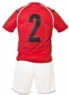 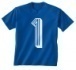 Clothing factory
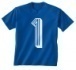 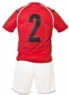 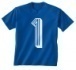 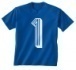 Local storage
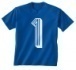 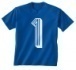 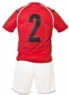 Stochastic demand
clothing store
6/15/2012
5
Y. Rochman
Formulation
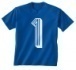 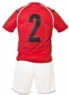 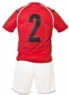 A collection of                shirts
Store’s  storage size:     (constant)
Demand for shirt   :     , random variable.
Observed value of     :     .        
Goal: Determine # of type   shirts,     to maximize # granted requests.
6
Y. Rochman
6/15/2012
Example: observed demand
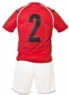 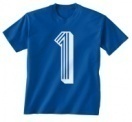 Shirts
Observed Demand
7
6/15/2012
Y. Rochman
Main Issues
We have to maximize:
Random vars, must account for full distributions
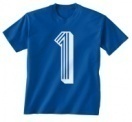 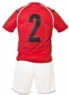 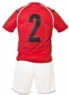 Shirts
Random Demand
8
Y. Rochman
6/15/2012
Solution
S.t      

Equivalent to: find     largest elements from  where
Solution: Max-percentile algorithm in                    .
9
Y. Rochman
6/15/2012
Max-percentile algorithm
Blue-candidates
Red-selected
Shirt type 1
Shirt type 2
Shirt type 3
Shirt type 4
Choose the 6 largest elements
10
Y. Rochman
6/15/2012
Max-percentile algorithm
Blue-candidates
Red-selected
Shirt type 1
Shirt type 2
Shirt type 3
Shirt type 4
Choose the 6 largest elements
11
Y. Rochman
6/15/2012
Max-percentile algorithm
Blue-candidates
Red-selected
Shirt type 1
Shirt type 2
Shirt type 3
Shirt type 4
Choose the 6 largest elements
12
Y. Rochman
6/15/2012
Max-percentile algorithm (final)
Blue-candidates
Red-selected
Shirt type 1
Shirt type 2
Shirt type 3
Shirt type 4
Choose the 6 largest elements
13
Y. Rochman
6/15/2012
Problems
Single store
Max percentile
14
Y. Rochman
6/15/2012
Multi-store System
Revenue:
Local > Remote >  Factory
Clothing factory
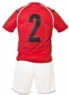 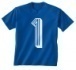 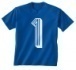 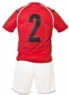 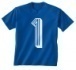 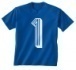 Local store
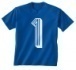 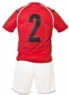 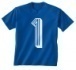 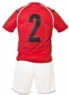 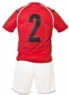 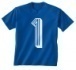 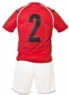 Stochastic demand
store 1
store 2
15
6/15/2012
Matching (multi-region)
Matching Problem: 
Given deterministic demand, store shirts.
Match between demand and shirts.
Solution (simple) in linear time
Closed formula revenue.
?
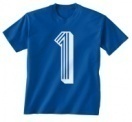 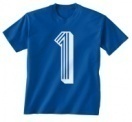 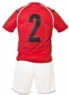 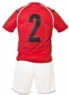 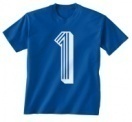 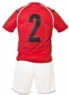 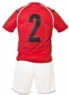 Y. Rochman
16
Y. Rochman
6/15/2012
Shirts Allocation Bounded   problem(1)
Given arbitrary stochastic demand.
Shirts Allocation Bounded (SAB) Problem: 
Given: stores’ storage size.
Required: Place shirts in stores.
Objective: Maximize revenue.
Under maximal matching
Place
3 shirts
Place
4 shirts
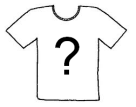 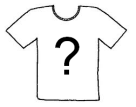 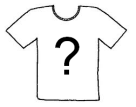 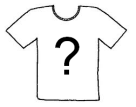 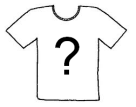 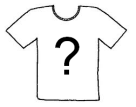 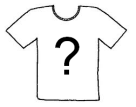 17
Y. Rochman
6/15/2012
Shirts Allocation Bounded problem(2)
Theorem:  SAB problem can be solved via minimum-cost max-flow algorithm with O(ksm)  vertices.
Where: 
s= total storage
m=# shirts types, 
k=# stores 
  SAB is not NP-Hard.
Difficulty: Time Complexity -
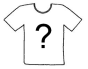 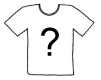 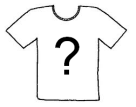 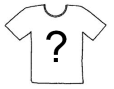 s=5
m=2
k=3
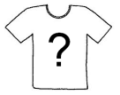 18
Y. Rochman
6/15/2012
Reduction of LA- part 1
Layer 3
Layer 2
Layer 1
S
.
.
.
.
.
.
Reduction of LA- part 2
t
Layer 4
Layer 3
Layer 5
Efficient solutions(1)
Solution (I):(recent results)
Min convex-cost max flow
Two more reductions from
 previous problem
Efficient, Optimal solution
Time=
Quite practical
s= total storage
m=# shirts types, 
k=# stores
Compare to previous solution:
21
Y. Rochman
6/15/2012
Problems
Multi-store bounded
Single store
Minimum cost max flow solution
Max percentile
22
Y. Rochman
6/15/2012
Efficient solutions(2)
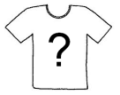 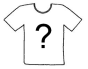 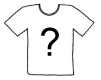 Solution (II):Use generalized Max-Percentile based heuristic solution:
Does not guarantee
 optimal solution
Fast and provides 
good solution
Time=
s= total storage
m=# shirts types, 
k=# stores
The solution to the unbounded problem (given later), Used as a building block
23
Y. Rochman
6/15/2012
Problems
Multi-store bounded
Single store
Generalized Max Percentile
Minimum cost max flow solution
Max percentile
24
Y. Rochman
6/15/2012
The Unbounded problem
Shirts Allocation Unbounded (SAUB):
Given:     storage,           arbitrary stochastic demand distribution 
Required: allocate storage in stores & place shirts 
Under maximal matching
Objective: Maximize the expected revenue
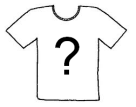 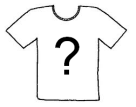 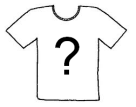 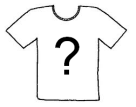 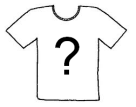 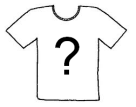 25
Y. Rochman
6/15/2012
Unbounded (SAUB) key principle
Convert problem to:
  given              , find  


S.T

Difficulty: Revenue function not separable  problem is hard
26
Y. Rochman
6/15/2012
Unbounded problem
We generalize max percentile approach to 2-stage general monotone vectors. 
I.e                       where             . 
We offer optimal solution to unbounded problem
27
Y. Rochman
6/15/2012
Equivalent allocations
A quantity vector of an allocation: 

Two allocations will called equivalent if they have the same quantity vector.
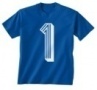 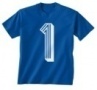 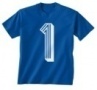 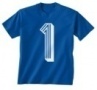 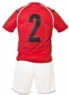 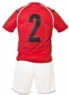 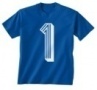 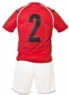 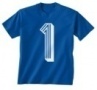 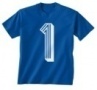 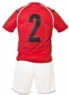 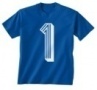 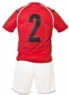 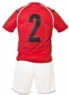 Equivalent allocations with Quantity vector of
28
6/15/2012
Optimality of our algorithm (Unbounded problem)
Allocation     is called global iff for            we have
Fundamental lemma: in every step of algorithm we reach a global allocation.
Proof is generalization of max-percentile correctness.
 Lead to optimal algorithm.
29
Y. Rochman
6/15/2012
Problems
Multi-store bounded
Multi-store unbounded
Single store
Generalized Max Percentile
Minimum cost max flow solution
Max percentile
30
Y. Rochman
6/15/2012
Other results
Bounded and symmetrical systems - did in prior work.
More than 2 hierarchies.
Online model.
31
Y. Rochman
6/15/2012
Related Work (P2P allocation)
Alternative models and solutions of server allocation:
Tewari & Kleinrock [2006] Proposed the Proportional Mean Replication.
Zhou, Fu & Chiu [ 2011]
 Proposed the RLB Replication.
32
Y. Rochman
6/15/2012
Questions
33
Y. Rochman
6/15/2012
Thank you
34
Y. Rochman
6/15/2012
Preformance of Prportional Mean in high variance
prob
Two movies.
S = #servers


Proportional Mean will allocate S/(k+1) servers to red movies and k*S/(k+1) to blue.
Expected # granted requets= 2*S/(k+1)
Better allocation: n servers to red.
 Expected # granted requets =n.
1
1-1/k
1/k
n
nk2
requests
0
35
6/15/2012
Y. Rochman